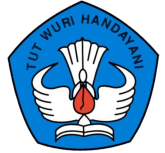 DESAIN DAN STRATEGI IPTEKS BAGI MASYARAKAT (IBM)
Kun Harismah
Disampaikan pada Pelatihan Metodologi Pengabdian kepada Masyarakat bagi Dosen PTS Kopertis Wilayah VI Jawa Tengah
Salatiga, 29-31 Oktober  2014
PENDAHULUAN
Faktor utama pendukung kemajuan bangsa:
	- Kualitas pendidikan, penelitian, dan pengabdian
      kepada masyarakat (PM) yang terus bergerak. 
	- Wajar jika kualitas penelitian berada di garis
      depan ilmu pengetahuan. 
Bidang PM juga mendapatkan perhatian untuk dikembangkan  ciri pendidikan tinggi di Indonesia dibanding dengan PT negara lain. 
Proposal PM yang didanai Ditlitabmas tahun 2014: 2173 proposal
http://simlitabmas.dikti.go.id/
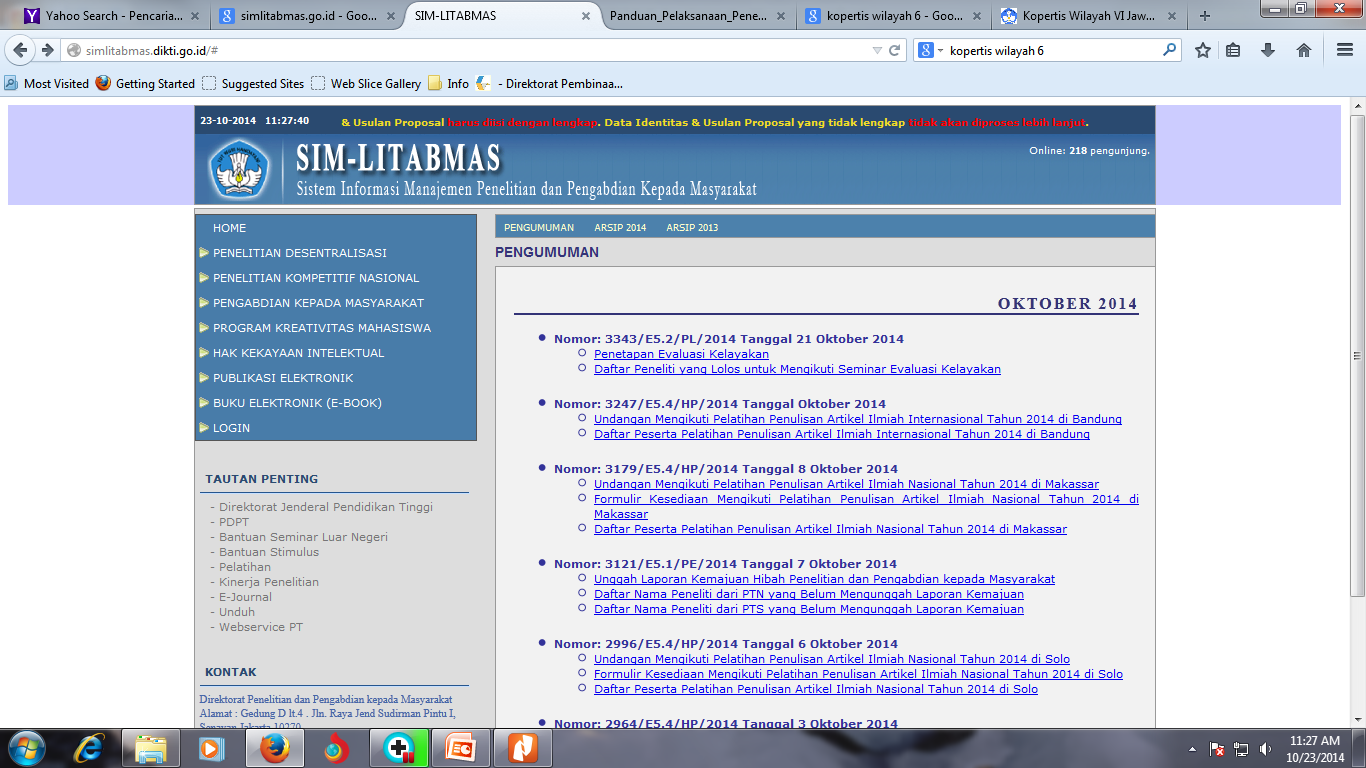 Tujuan Pengabdian kepada Masyarakat
a. Menciptakan inovasi teknologi utk mendorong pembangunan ekonomi Indonesia dengan melakukan komersialisasi hasil penelitian.
b. Memberikan solusi berdasar kajian akademik atas kebutuhan, tantangan, atau persoalan yang dihadapi masyarakat secara langsung atau tidak langsung. 
c. Melakukan kegiatan yang mampu mengentaskan masyarakat tersisih (preferential option for the poor) pada semua strata, yaitu masyarakat yang tersisih secara ekonomi, polsosbud. 
d. Melakukan alih Ipteks kpd masyarakat untuk pengembangan martabat manusia dan kelestarian SDA.
Perguruan Tinggi diharapkan dapat mengelola PM yang memenuhi standar:
PROGRAM PM DITLIBTABMAS
IPTEKS BAGI MASYARAKAT (IbM)
1. Pendahuluan 
	Ditlitabmas mencoba menerapkan paradigma baru dalam kegiatan PPM yang bersifat problem solving, komprehensif, bermakna, tuntas, dan berkelanjutan (sustainable) dengan sasaran yang tidak tunggal. Hal-hal ini yang menjadi alasan dikembangkannya program Ipteks bagi Masyarakat (IbM)

Khalayak sasaran IbM: 
	a. Masyarakat yang produktif secara ekonomi (usaha mikro).
	b. Masyarakat yang belum produktif secara ekonomis, tetapi 
           berhasrat kuat menjadi wirausahawan
	c. Masyarakat yang tidak produktif secara ekonomi 
          (masyarakat biasa).
Mitra dengan Masyarakat Produktif secara Ekonomi
Keripik Pegagan (antanan)Centella asiatica
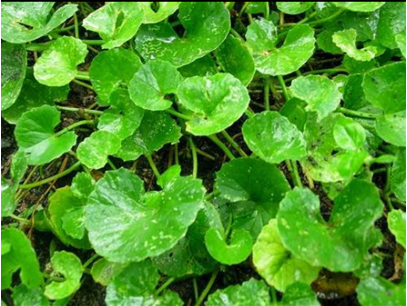 Inovasi Keripik Stevia (Stevia rebaudiana Bertoni)
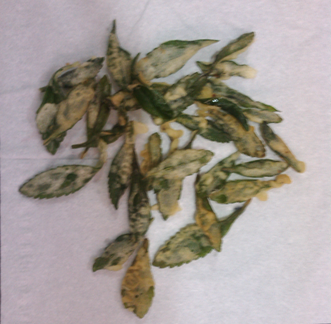 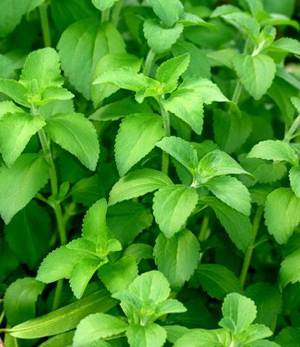 Mitra Masyarakat Belum Produktif tapi Berhasrat Kuat Menjadi Wirausahawan
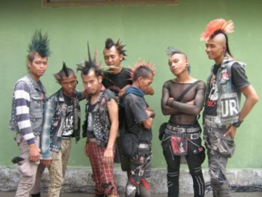 Jenis permasalahan yang wajib ditangani dalam program IbM, khususnya masyarakat produktif secara ekonomi atau calon wirausaha baru meliputi aspek produksi dan manajemen usaha.
Untuk kegiatan yang tidak bermuara pada aspek ekonomi, wajib mengungkapkan rinci permasalahan dalam aspek utama yang diprioritaskan untuk diselesaikan.
Tujuan dan Luaran
2. Tujuan
a. Membentuk/mengembangkan sekelompok masyarakat yang mandiri secara ekonomi.
b. Membantu menciptakan ketentraman, dan kenyamanan dalam kehidupan bermasyarakat. 
c. Meningkatkan keterampilan berpikir, membaca dan menulis atau keterampilan lain yang dibutuhkan. 
3. Luaran
a. Jasa 
b. Metode
c. Produk/barang
d. Paten.
4. Kriteria dan Pengusulan
a. Jangka waktu pengabdian: min 8 bulan dan maks 1 tahun
b. Jumlah tim pelaksana maks 3 orang.
c. Dana maksimum Rp50.000.000,00 
d. Tiap pengusul hanya boleh mengusulkan 1 usulan pada skema dan tahun yang sama, baik sebagai ketua maupun sebagai anggota.
e. Usulan pengabdian disimpan menjadi 1 file dalam format pdf dengan ukuran maks 5 MB dan diberi nama NamaKetuaPelaksana_PT_HIBM.pdf, kemudian diunggah ke SIM-LITABMAS dan hardcopy dikumpulkan di perguruan tingginya masing-masing.
5. Sistematika Usulan Pengabdian
Maksimum 20 halaman (tidak termasuk halaman sampul, halaman pengesahan, dan lampiran), ditulis font Times New Roman ukuran 12 dengan jarak baris 1,5 spasi dan ukuran kertas A-4
Sistematika:
	a. HALAMAN SAMPUL (Lampiran 16.1) 
	b. HALAMAN PENGESAHAN  (Lampiran 16.2)
	c. DAFTAR ISI
	d. RINGKASAN (maksimum satu halaman) 
	e. BAB 1 PENDAHULUAN: Analisis situasi (tergantung mitra)
	f.  BAB 2 TARGET DAN LAUARAN
	g. BAB 3 METODE PELAKSANAAN
	h. BAB 4 KELAYAKAN PERGURUAN TINGGI
	i.  BAB 5 BIAYA DAN JADWAL KEGIATAN
	j. DAFTAR PUSTAKA
	k. LAMPIRAN-LAMPIRAN
Lampiran-lampiran
6. Sumber Dana Pengabdian
	Dapat berasal dari: a). Ditlitabmas Ditjen Dikti. b). Dana internal PT. c). Dana kerjasama dengan industri, atau lembaga pemerintah/swasta. 
7. Seleksi dan Evaluasi Proposal 
Seleksi dan evaluasi proposal Hibah IbM dilakukan dengan evaluasi proposal online.
Formulir evaluasi proposal online yang dilengkapi dengan komponen penilaiannya mengacu pada Lampiran 16.3.
8. Pelaksanaan dan Pelaporan
Halaman Sampul dan Halaman Pengesahan IbM
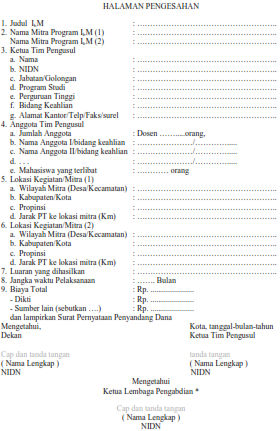 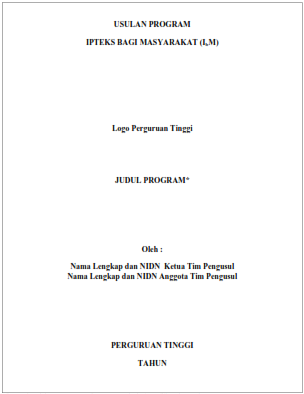 Formulir Penilaian Usulan Program IbM
Keterangan: Skor : 1, 2, 3, 5, 6, 7 (1: sangat buruk sekali; 2: buruk sekali; 3: buruk; 5: baik; 6: 
                       baik sekali; 7: istimewa)   
 Nilai = skor x bobot
Formulir Penilaian Pemantauan Program IbM
Keterangan: Skor : 1, 2, 3, 5, 6, 7 (1: sangat buruk sekali; 2: buruk sekali; 3: buruk; 5: baik; 6: baik sekali; 7: istimewa). Nilai = skor x bobot 
 Rekomendasi Penilai: Layak/Tidak Layak *) presentasi pada Seminar Nasional
 *) Coret yang tidak perlu
Borang Kegiatan Program IbM
Borang Kegiatan Progrm IbM lanjutan …
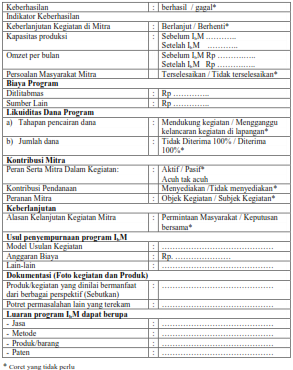 Contoh Proposal IbM yang Didanai 2014
Daftar Pustaka
http://agbioresearch.msu.edu/.Diakses 27 Juni 2012
Simlitabmas Dikti, 2014, Panduan Pelaksanaan Penelitian dan Pengabdian kepada Masyarakat di Perguruan Tinggi, Edisi IX, Direktorat Penelitian dan Pengabdian kepada Masyarakat Dirjen Pendidikan Tinggi, Kementerian Pendidikan dan Kebudayaan, http://simlitabmas.dikti.go.id/#, Diakses 29 Maret 2014 
Simlitabmas Dikti, 2014, Daftar Penerima Hibah Pengabdian kepada Masyarakat Tahun 2014.
	http://simlitabmas.dikti.go.id/fileUpload/pengumuman/lampiran_penerima_hibah_2014_pengumuman_pengabdian.pdf. Diakses 23 Maret 2014